Deadmans Head Forest
Emilie Noel, Abigail Evans, Rohan Mishra, Peter Anyah
Overview
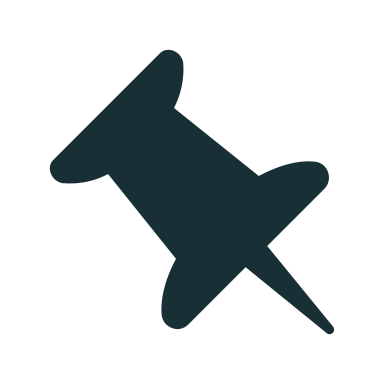 Introduction
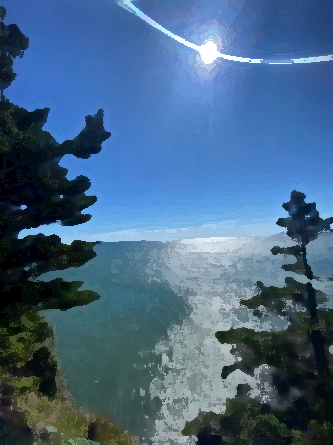 Recap
Tree Data
Species Data
NDVI Mapping
Climate Predictions
LanDSET model
Introduction
Site Characteristics
Background
Deadmans Head Forest Characteristics
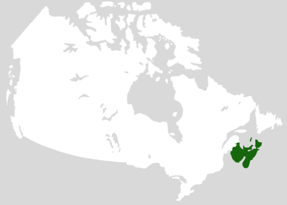 New England Acadian Forest

   Located in the town of Blacks Harbor on the    Bay of Fundy in Southwestern New Brunswick

   Length ~ 3km 
   Area ~  3 ha

   Peninsula surrounded by water on    3 sides

   Mid successional forest
Acadian Forest Presence in Canada
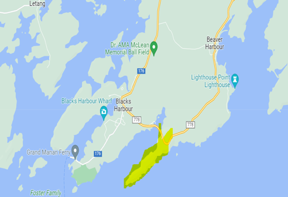 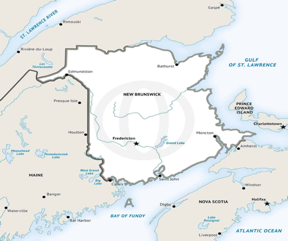 Deadmans Head Forest
New Brunswick
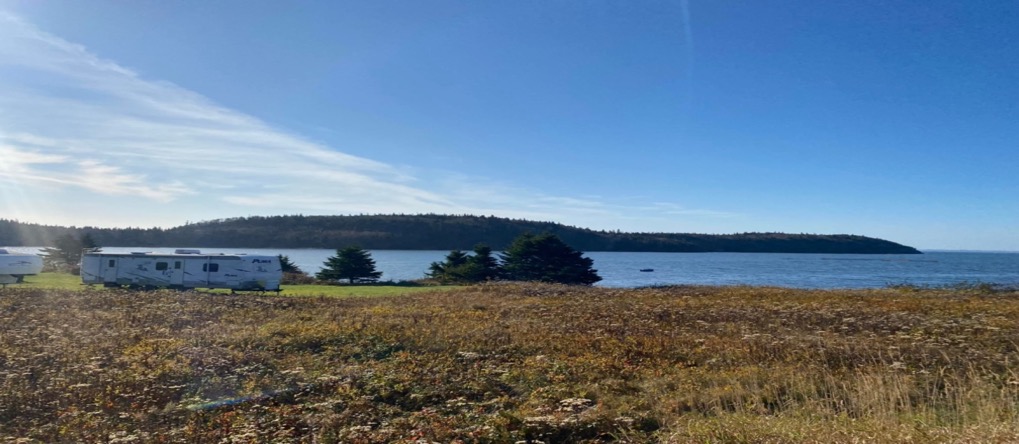 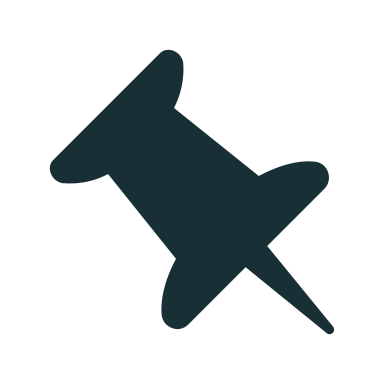 Background
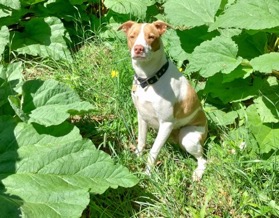 The Landowners are Ernie & Judy Edwards.

They're originally from Massachusetts, USA and became landowners of Deadmans Head Forest two decades ago

Ernie & Judy engage with The NatureTrust of New Brunswick for effective andresponsible stewardship for their land. 

Interacting with the landowners, they were really interested to find out howtheir forests are reacting to climate change.

Our deliverable is to present a climatechange management plan for the DeadmansHead Forest.
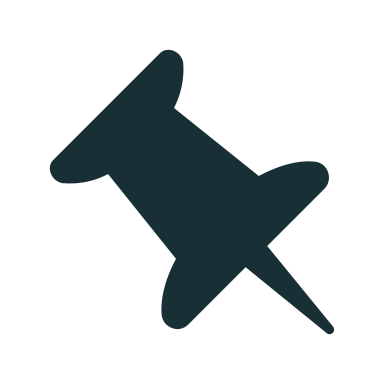 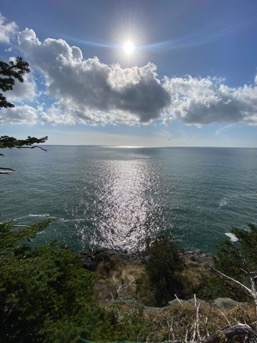 Recap
Establishing Baseline Data
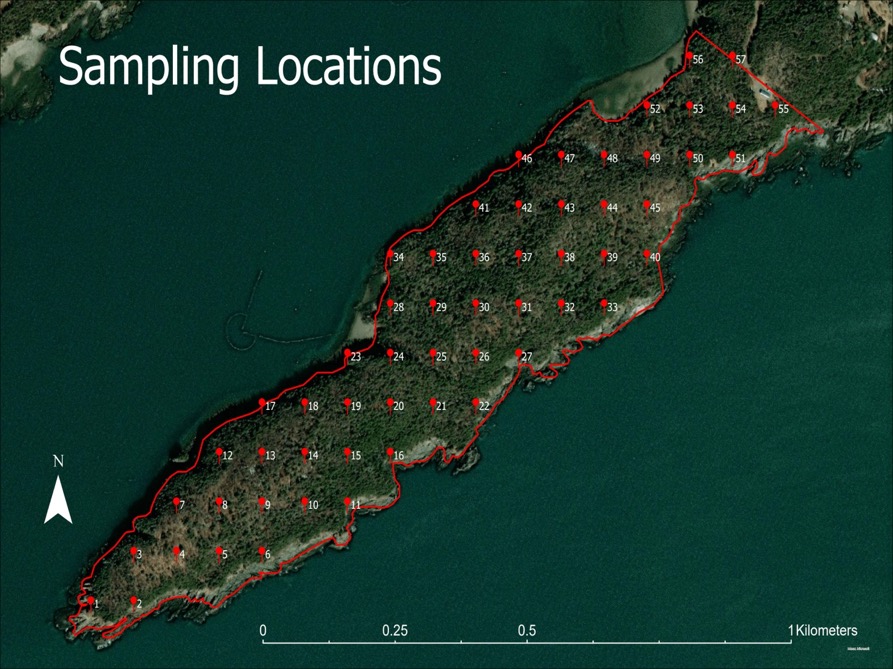 We used the  Fishnet tool 
      on ArcGIS PRO to create a
      systematic point sample

We then converted the point feature class to a GPX format
        
We uploaded the GPX file to Avenza Maps to help locate each point in the field. 

Only 47 of 57 points were accessible in the field
Recap: Field Methods
Area of 80 m 2
ID tree species
Circumference
Age
Height
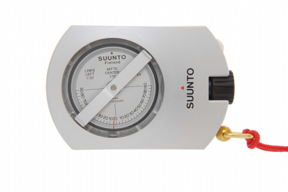 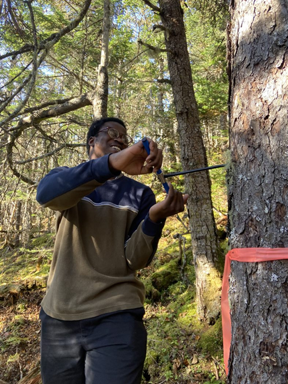 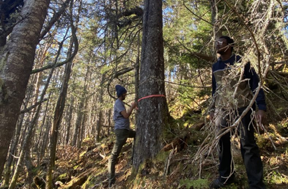 Species Noted
Birds
Understory
Animals
(Other)
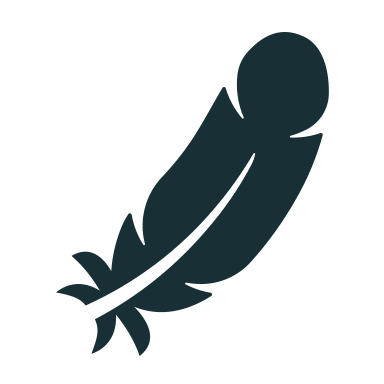 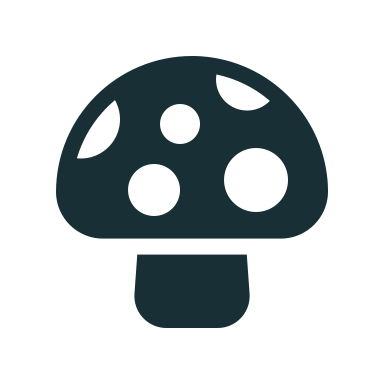 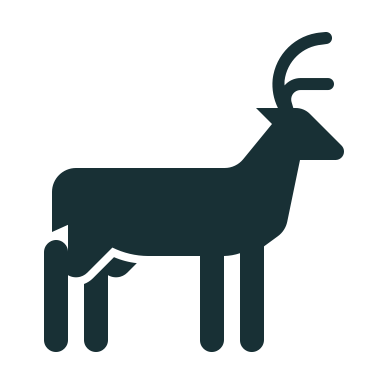 Bugs
Trees
8
13
6
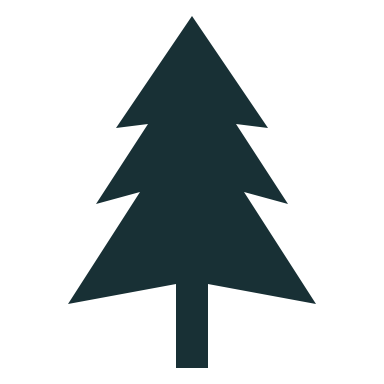 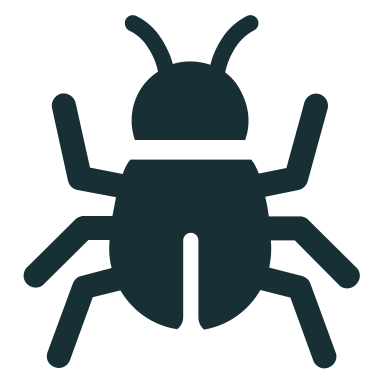 13
7
Recap through pictures
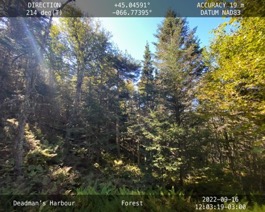 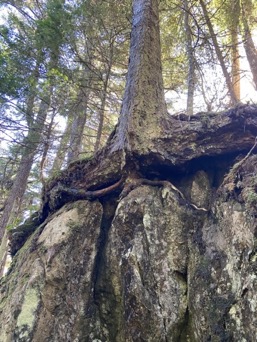 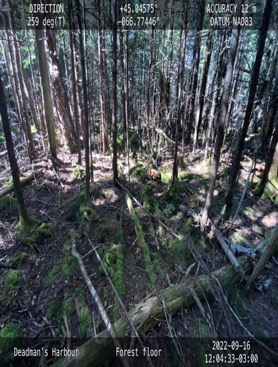 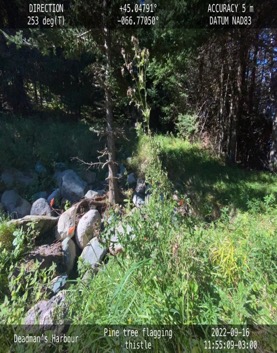 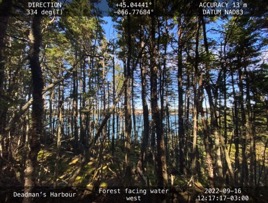 Drones
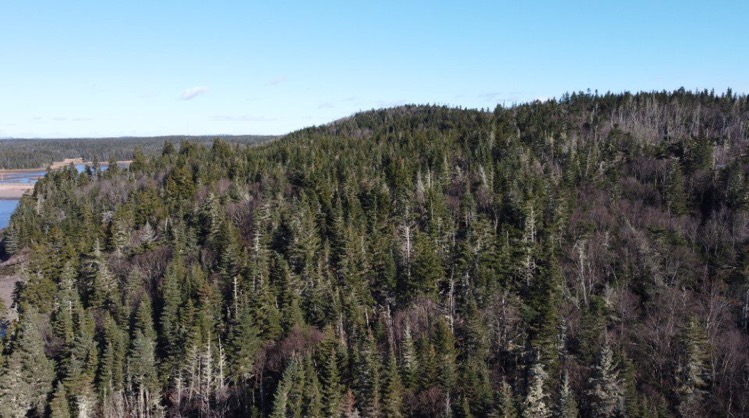 Drones
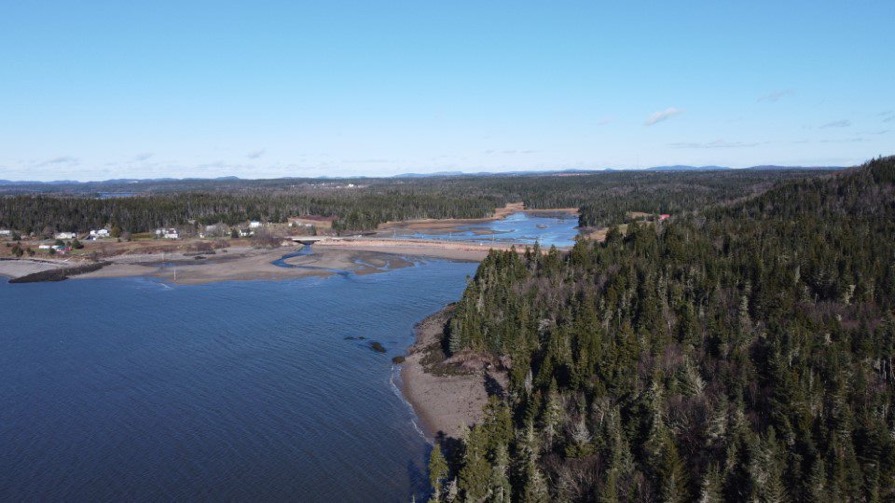 Drones
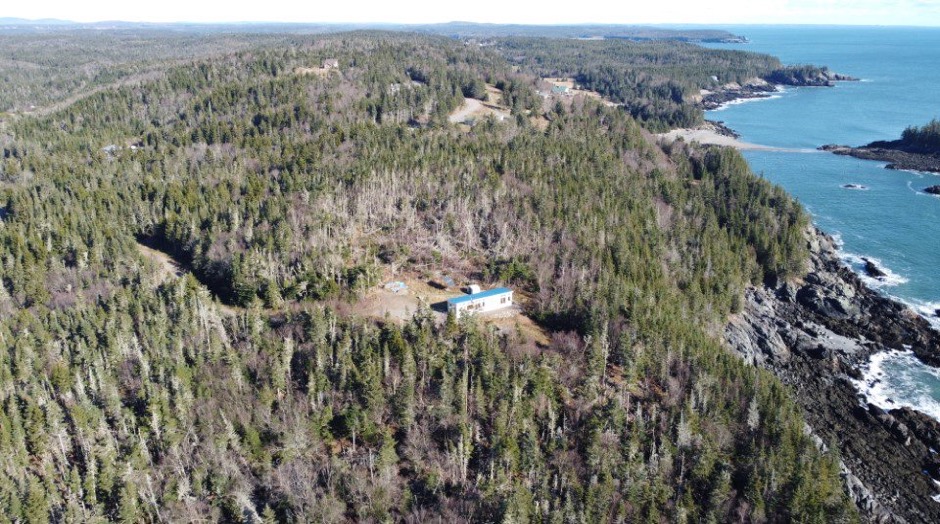 Drones
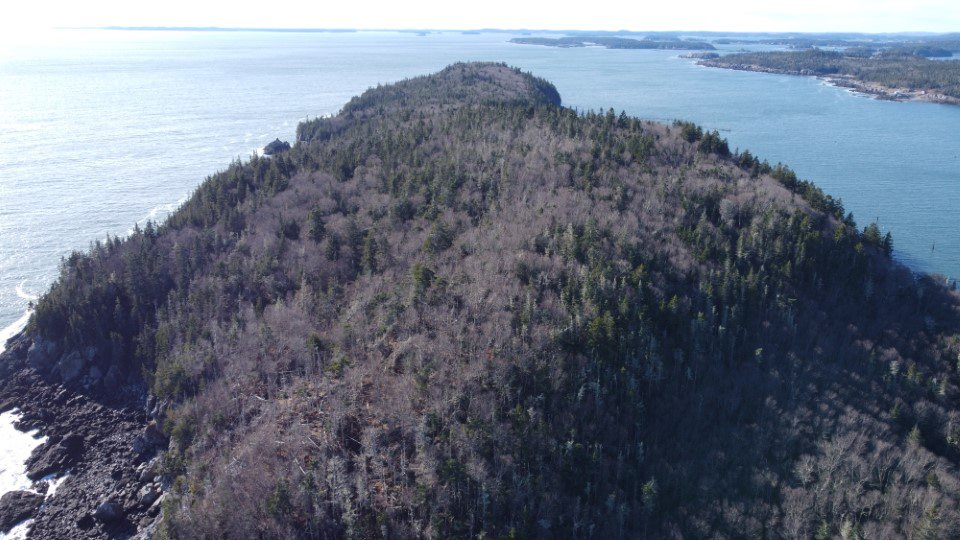 Drones
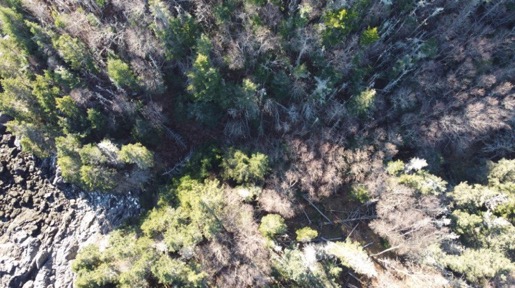 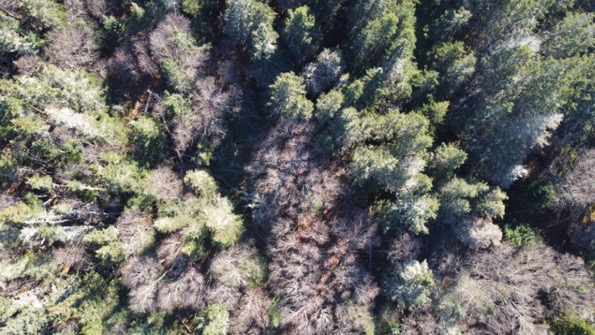 Tree data
Observations
Predictions for the future
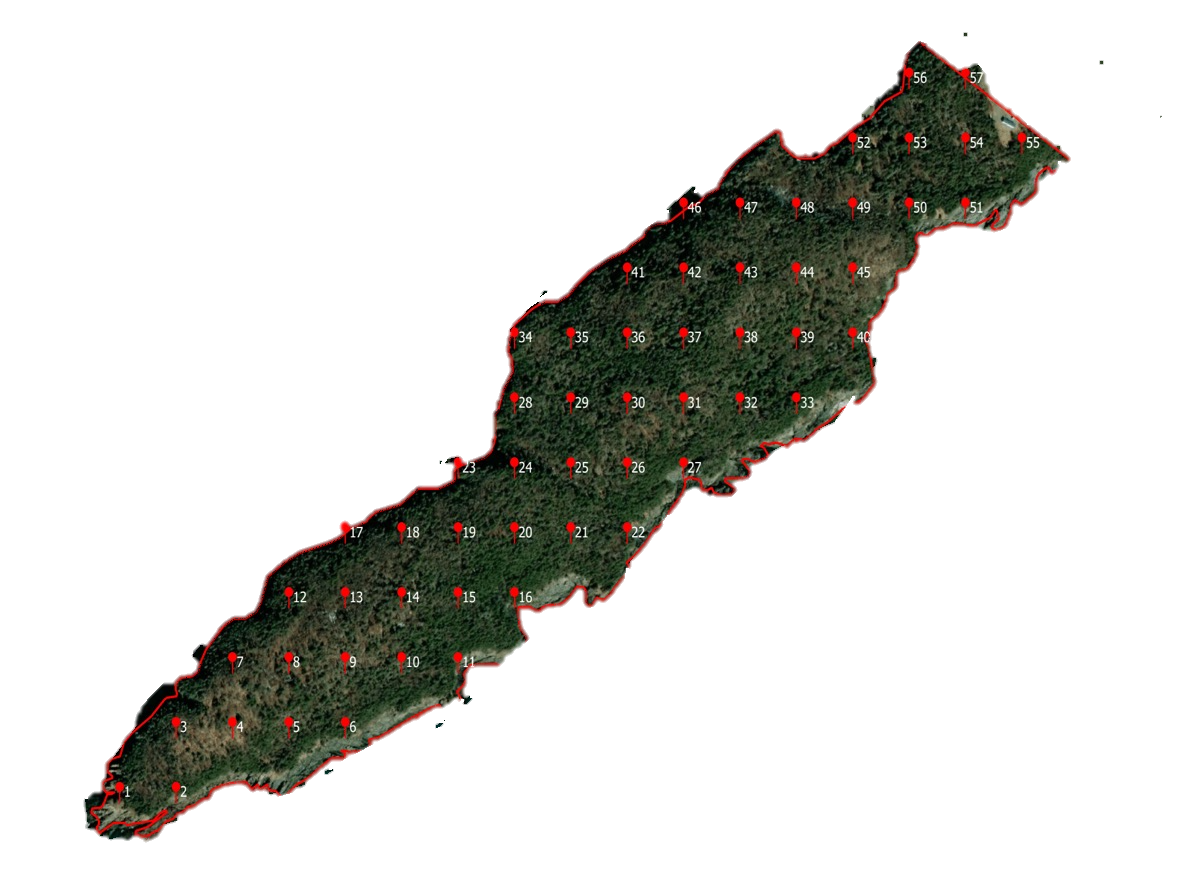 Species of Trees Found Throughout the Site
Fir
Ash
Birch
Pine
Spruce
Tree Species Sampled
55
41
Number of Trees
8
7
6
3
1
Average Old Growth Tree Age
103
Age (Years)
64
63
55
57
53
49
[Speaker Notes: 154 – White Pine]
Average Old Growth Tree Circumference
131
89
89
85
Circumference (cm)
70
66
67
Average Old Growth Tree Height
13.4
12
11.8
Height (m)
10.9
10.6
10.5
9.8
Climate Change Predictions
Balsam Fir
Balsam Fir is a medium-sized evergreen conifer  with an average lifespan of 80 years. 
Balsam Firs thrive in cooler climates and do not handle the heat well. 
As a result, Balsam Firs are projected to decline in the province due to climate change.
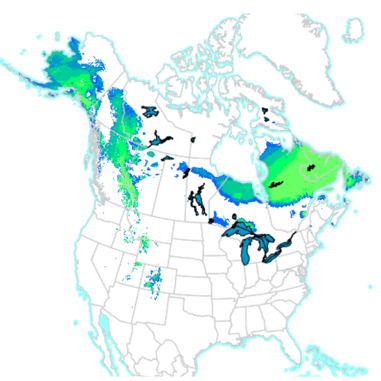 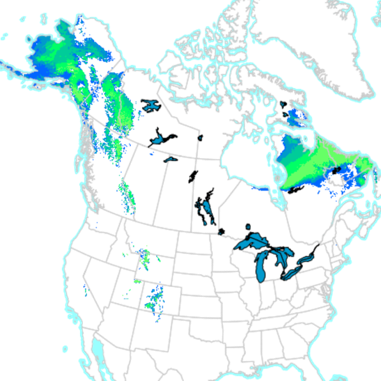 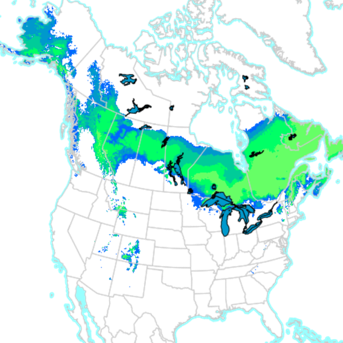 2011-2040​
2041-2070​
2071-2100​
Yellow & Paper Birch
Yellow Birch is the longest living of the birch family with a lifespan of over 150 years
 Birch thrives in a cool and humid environment
 Birches are vulnerable to climate change as these trees are sensitive to increased temperatures and summer droughts
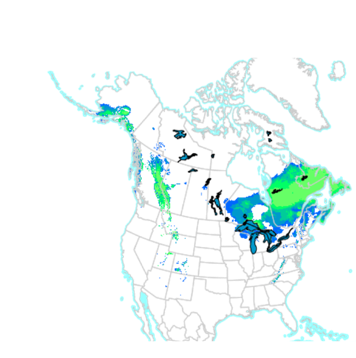 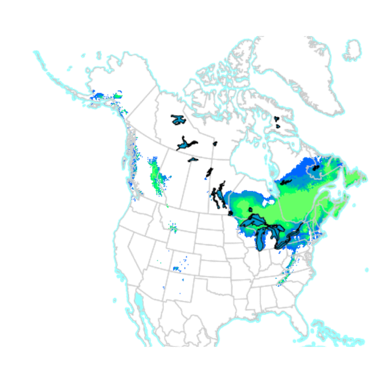 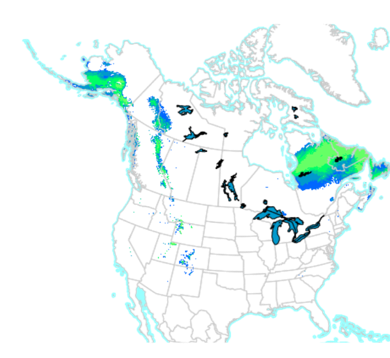 2011-2040
2041-2070
2071-2100
White Pine
White Pine is found in Elevated and sandy woodlands as well as in forested bogs.
White Pine has an average lifespan of 200 years with a maximum age of 450 years. 
White Pine is expected to prosper and not be adversely affected by climate change in the Acadian region.
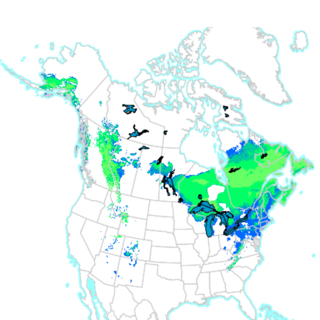 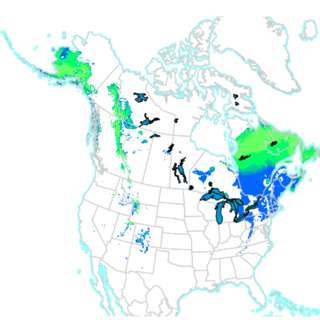 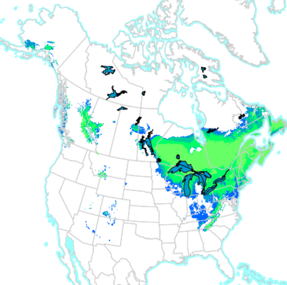 2011-2040
2071-2100
2041-2070
Red Spruce
Red Spruce has a lifespan of around 250-450 years 
Requires cool moist summers and cold winters
Red Spruce is vulnerable to climate change as these trees are sensitive to increased temperatures.
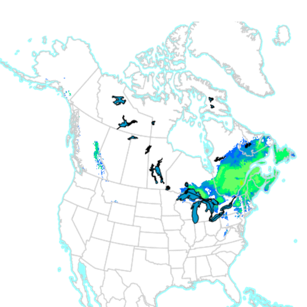 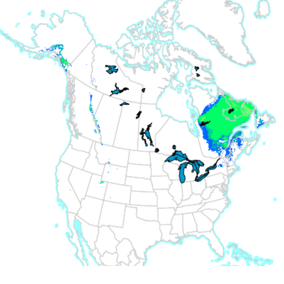 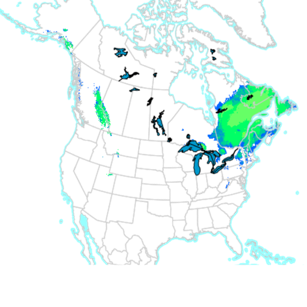 2011-2040​
2041-2070​
2071-2100​
Mountain Ash
Mountain Ash has a height between 10-30ft
Mountain Ash has an average lifespan between 50-70 years
Mountain Ash would be affected by climate change.
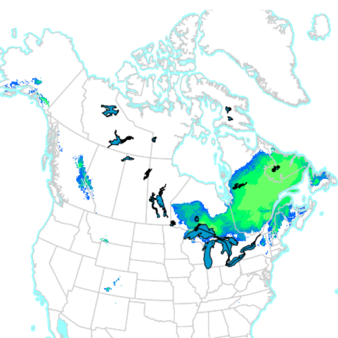 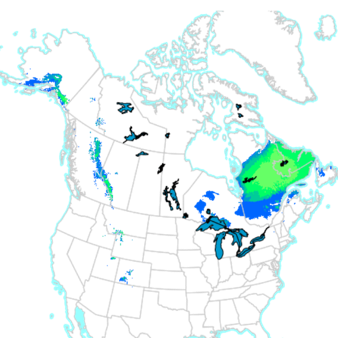 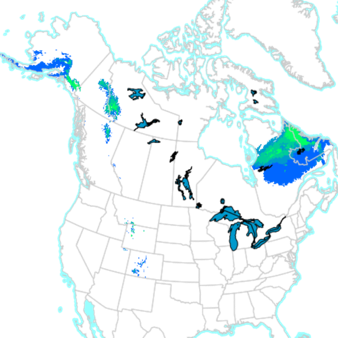 2011-2040​​
2041-2070​​
2071-2100​​
Special Note
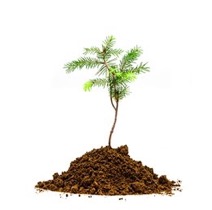 Future Forest?
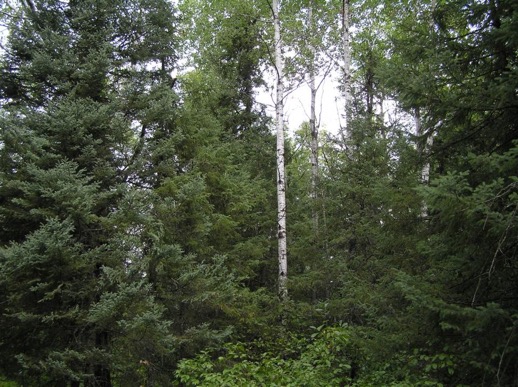 &
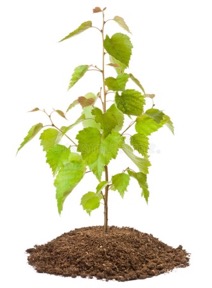 Future State of Forest
The forest is dominated by softwoods such as spruce, pine, and balsam fir which prefer cooler climates. As such they are projected to migrate northwards due to climate change. 

The site in the future would be taken over by species that prefer a more temperate climate such as White Pine, Red Maple, American Beech, Red Oak, and Ironwood.
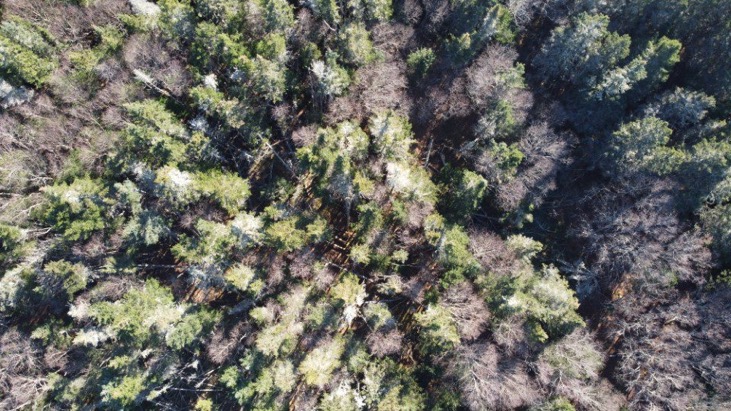 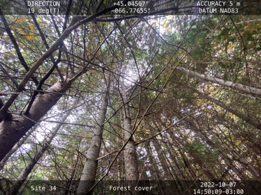 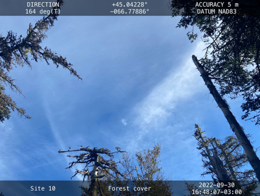 Canopy Coverage
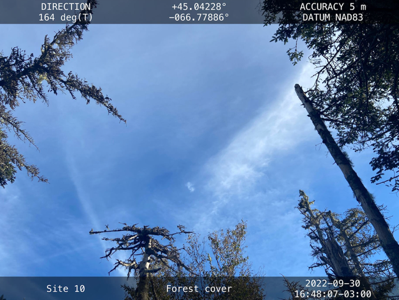 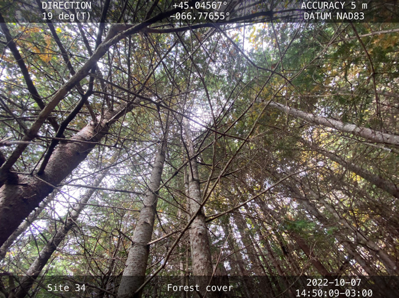 Disease
Pests
Stress
Pollution Hazards
Good microclimate
Good nutrition
Healthy trees
[Speaker Notes: 78% above 50% and 22% below 50%]
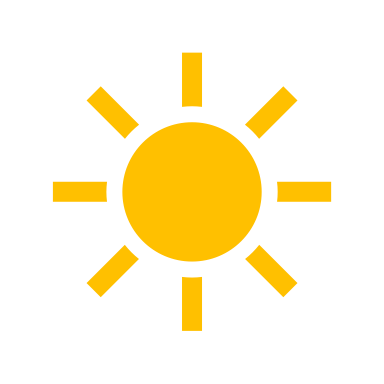 Canopy Coverage
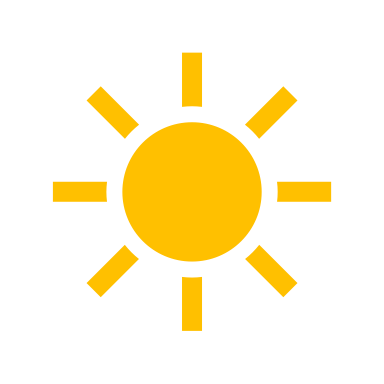 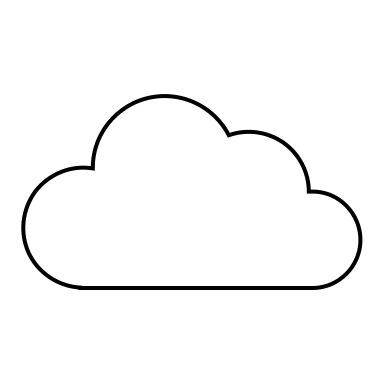 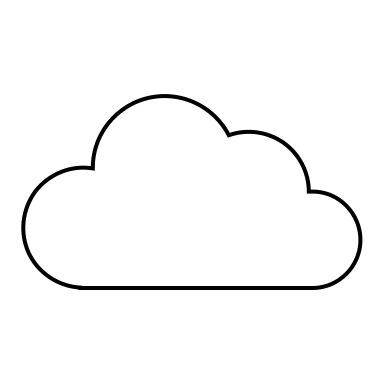 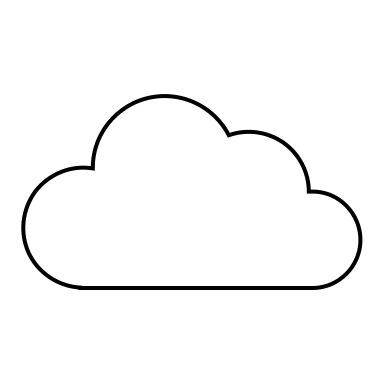 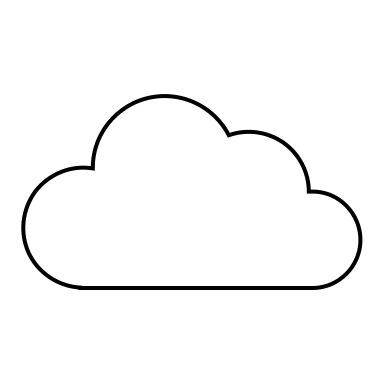 Versus
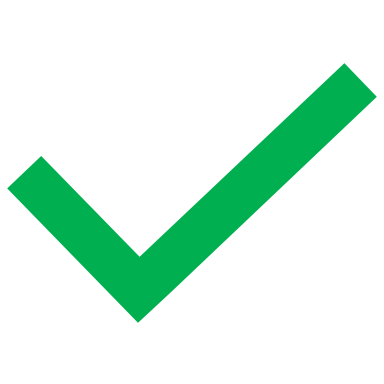 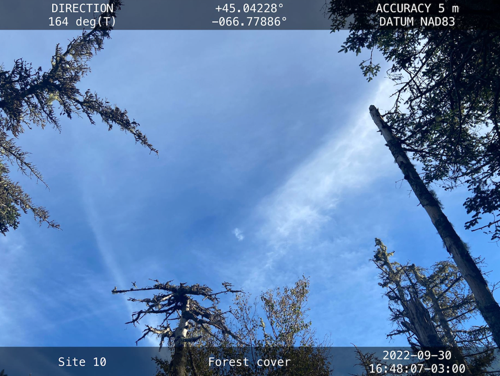 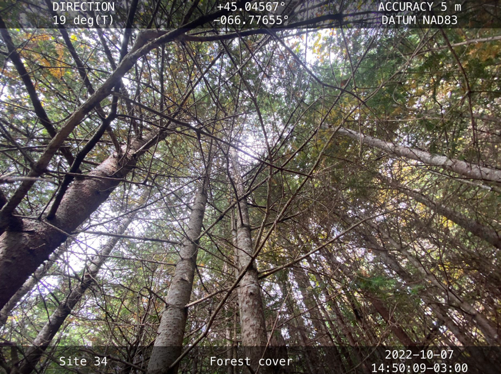 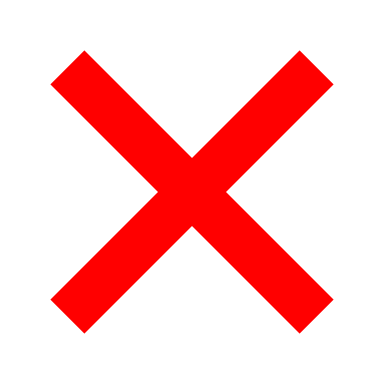 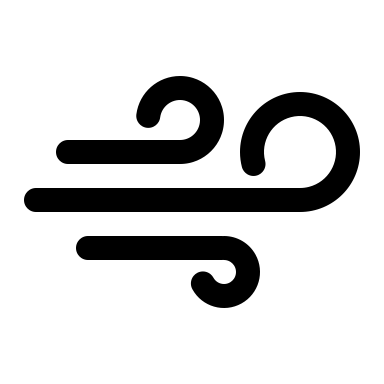 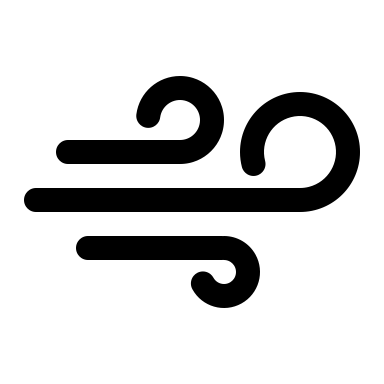 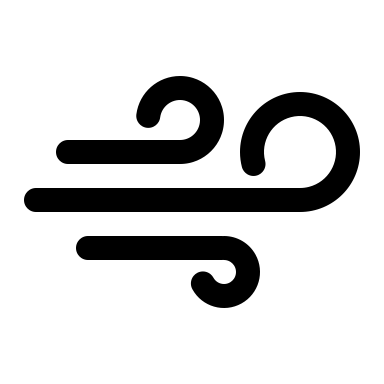 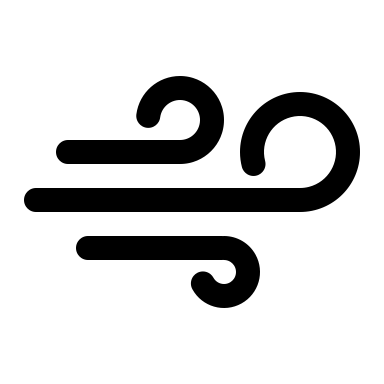 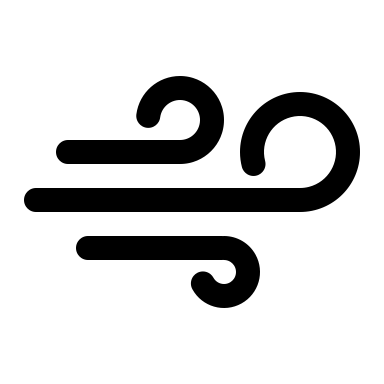 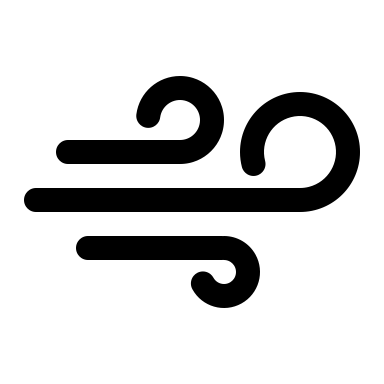 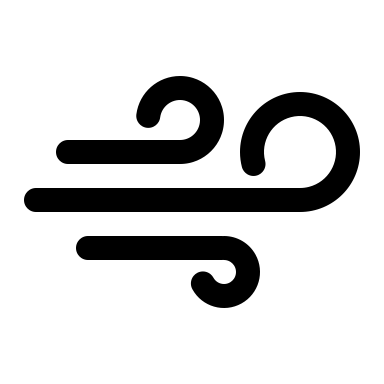 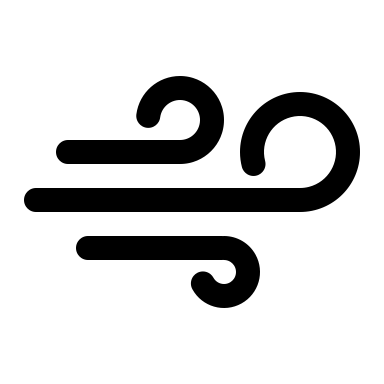 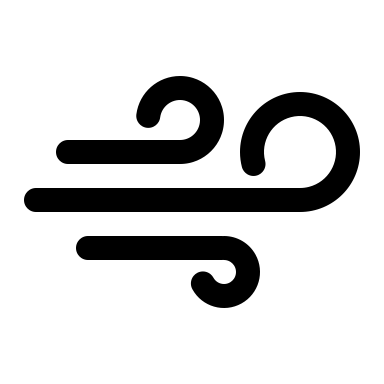 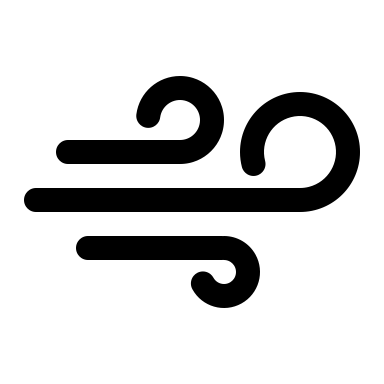 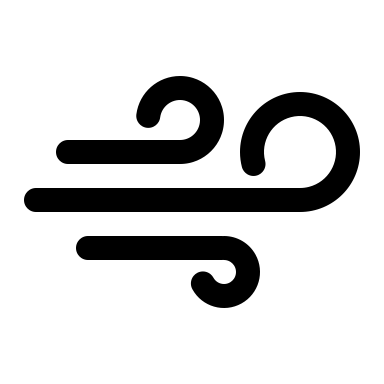 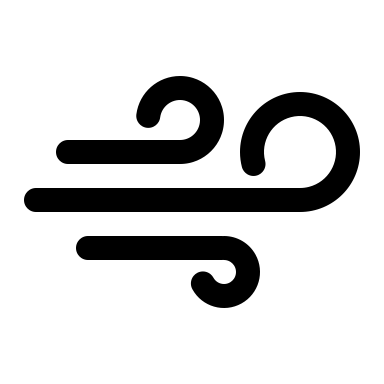 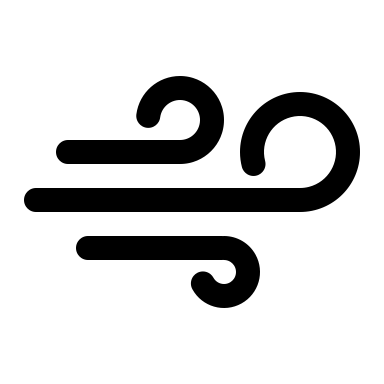 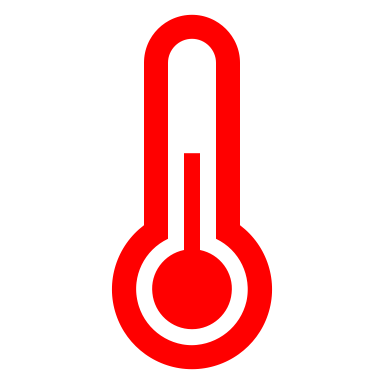 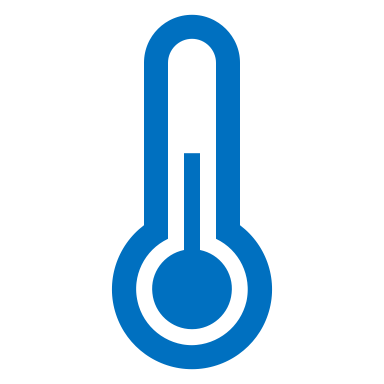 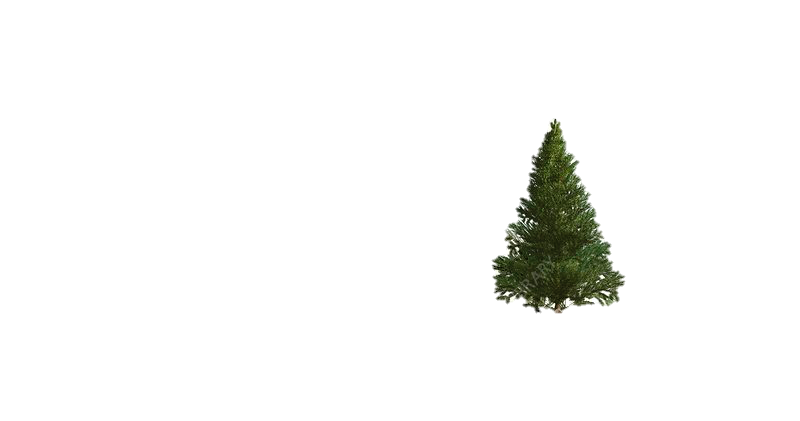 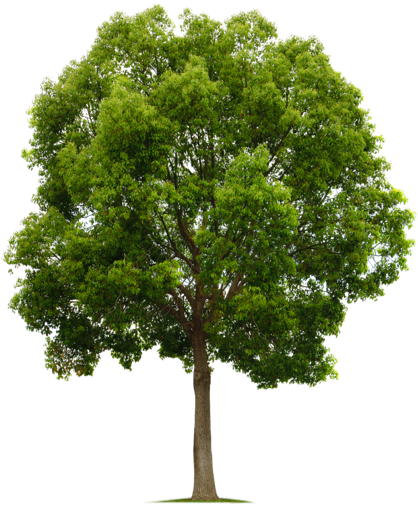 Soil Health
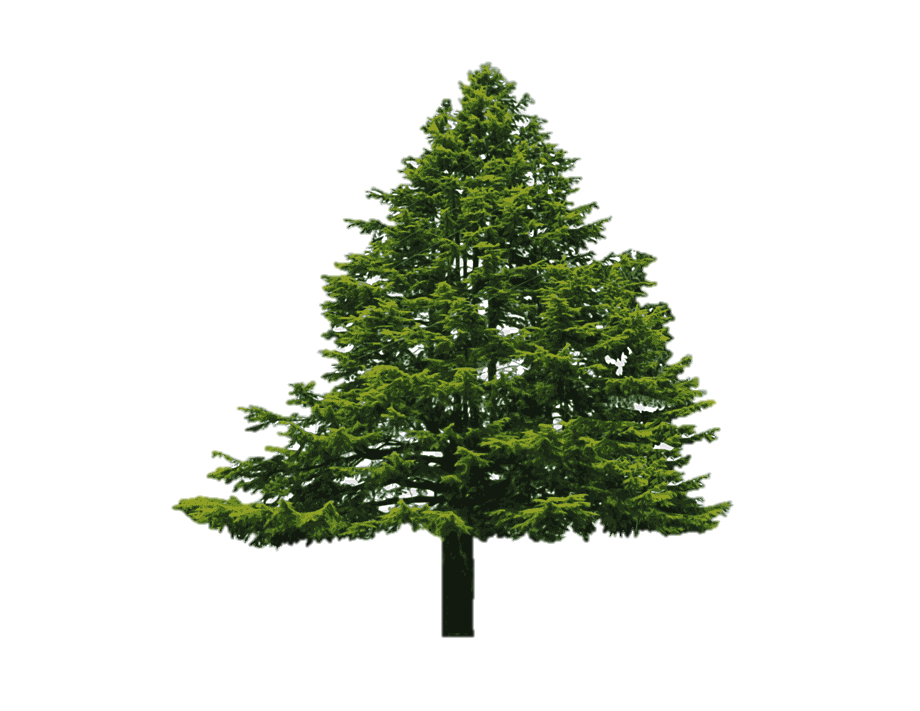 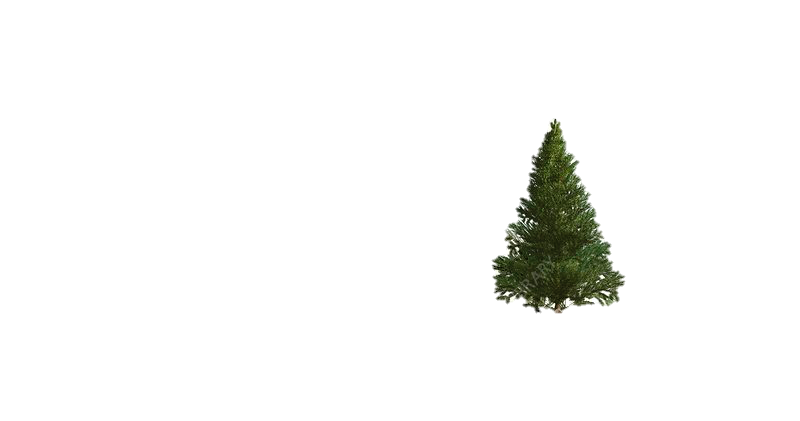 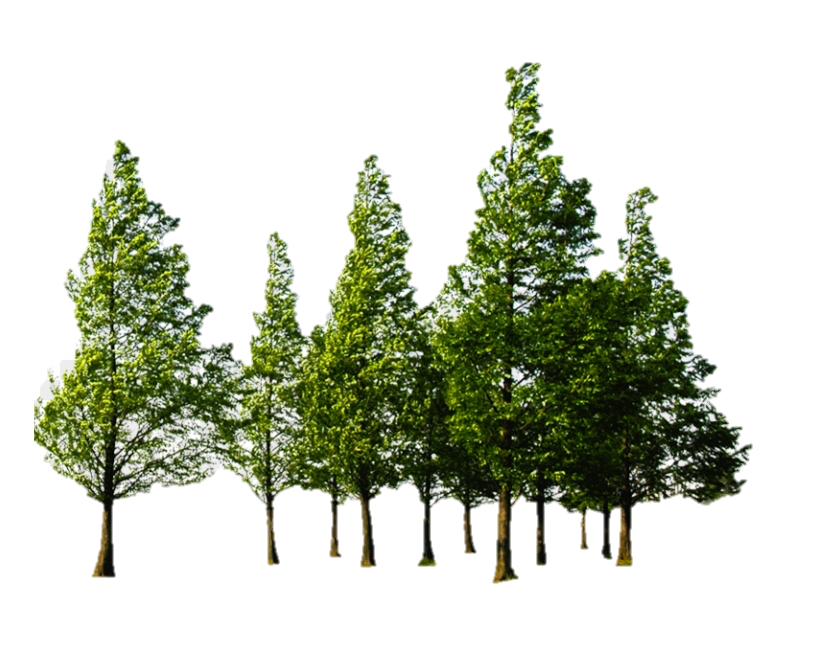 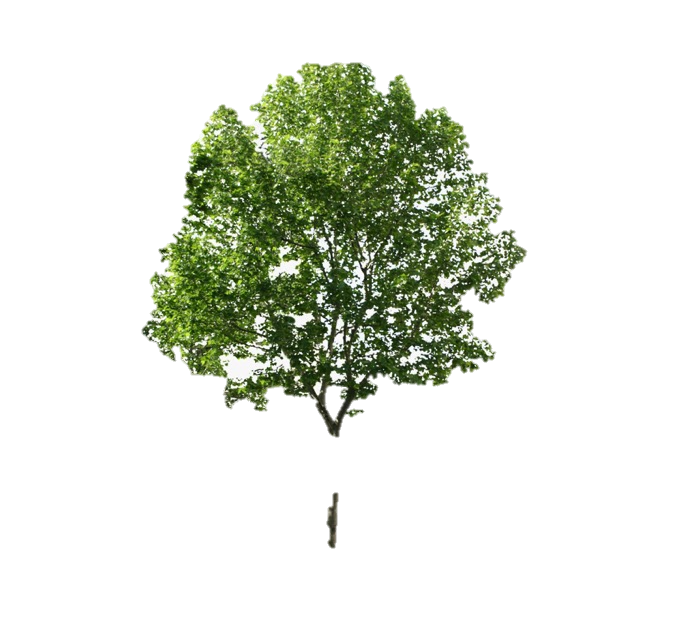 Multilayer Canopy Structure
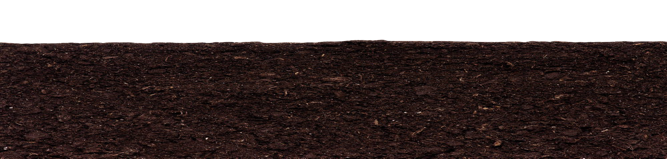 ↑ Soil Richness
↑ Infiltrability

↓ Erosion
↓ Soil︎ Loss
[Speaker Notes: Canopy Coverage Soil loss
Multilayer canopy structure, improves soil conditions and less erosion]
Species
Impact on Species Observed
Future Species
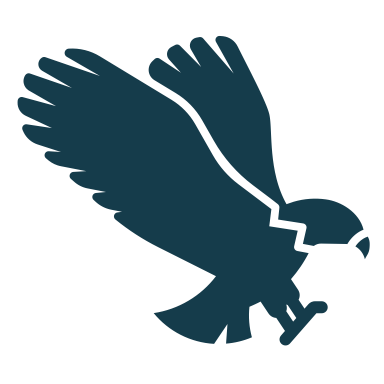 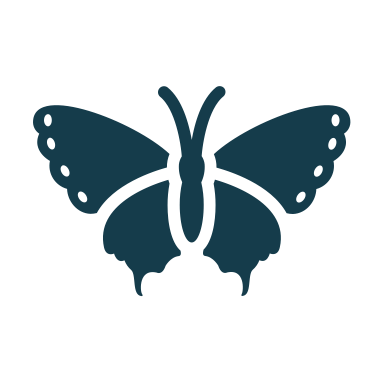 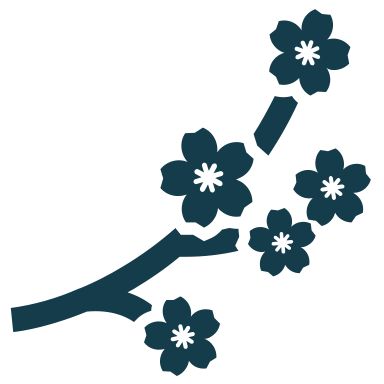 Species Noted
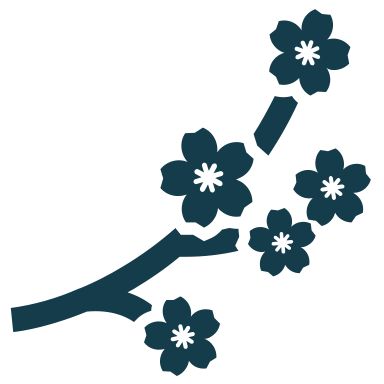 Grey Squirrel
Black Bear
Frogs
Lichen
Norther Red Belt
Fern
Aster 
Golden Rod
Strawberries
Wood Sorrel
Orange Jelly Spot
Wild Mint
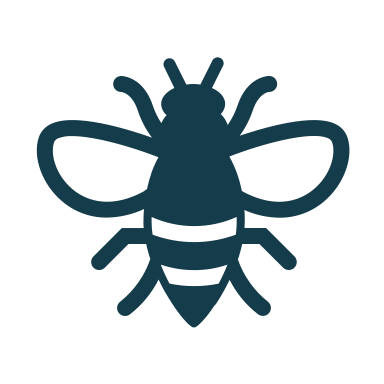 Bald Eagle
Seagull
Partidge
Crow
Eastern Pheobe
Osprey
Heron
Woodpecker
Wood Louse
Bee
Moths
Woodchipper
Beetles
Monarch Butterflies
Common Fly
Mosquitos
Deerfly
Stink Bug
Horsefly
Hornet
Spiders
White Tail Deer
Red Squirrel
Porcupine
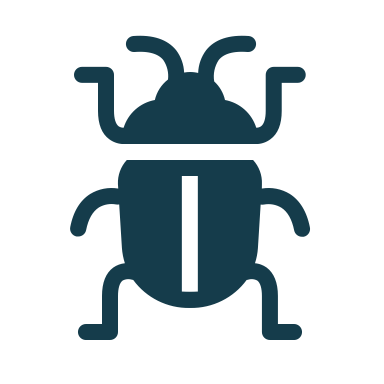 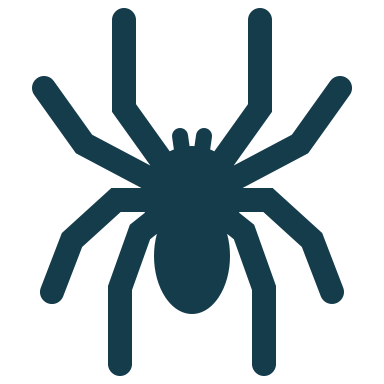 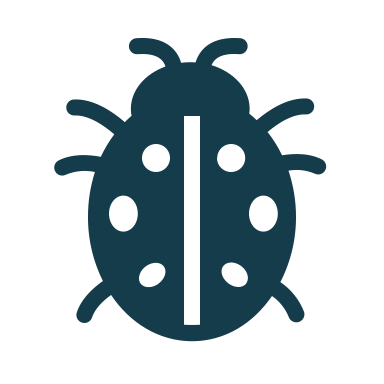 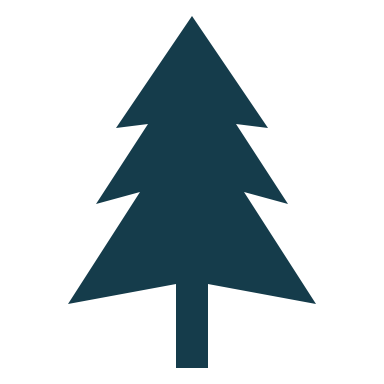 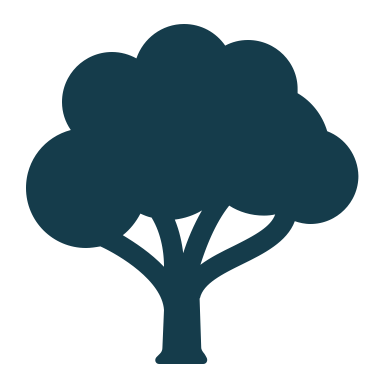 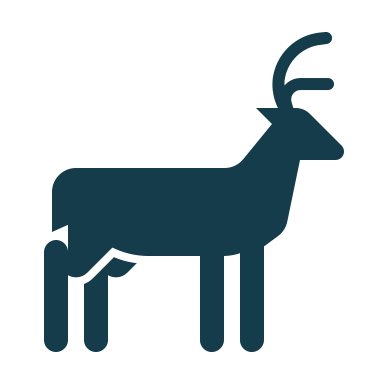 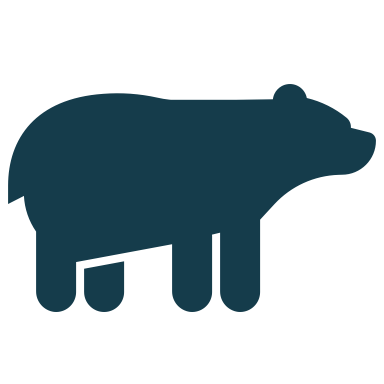 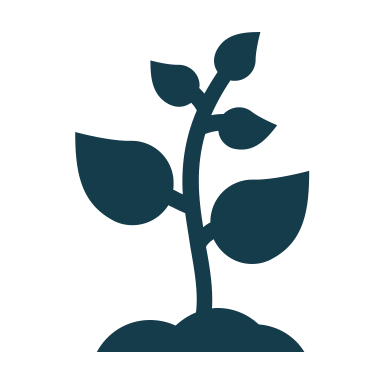 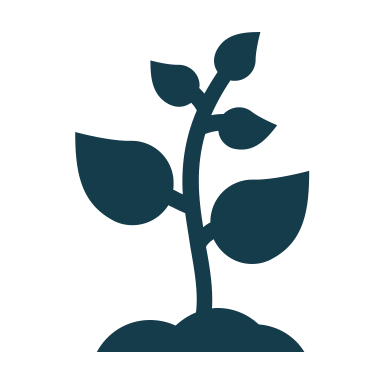 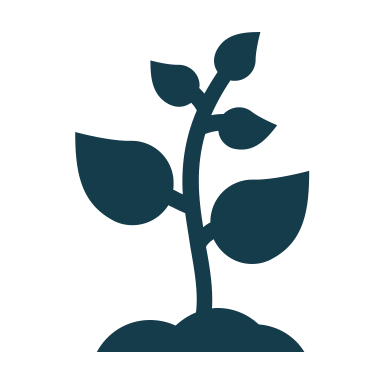 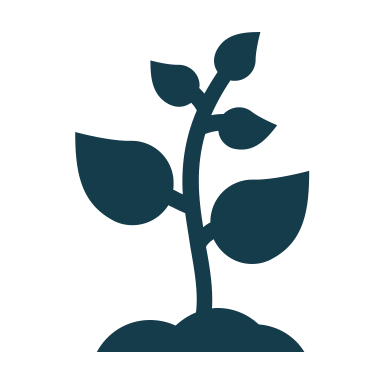 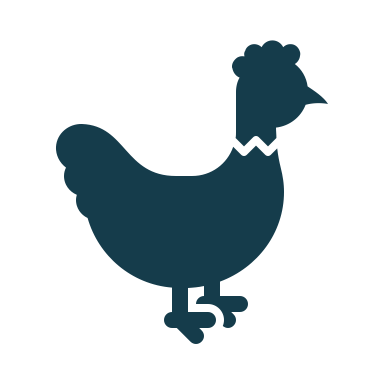 [Speaker Notes: Bear and Deer ,Status Secure Animals]
Bald Eagle
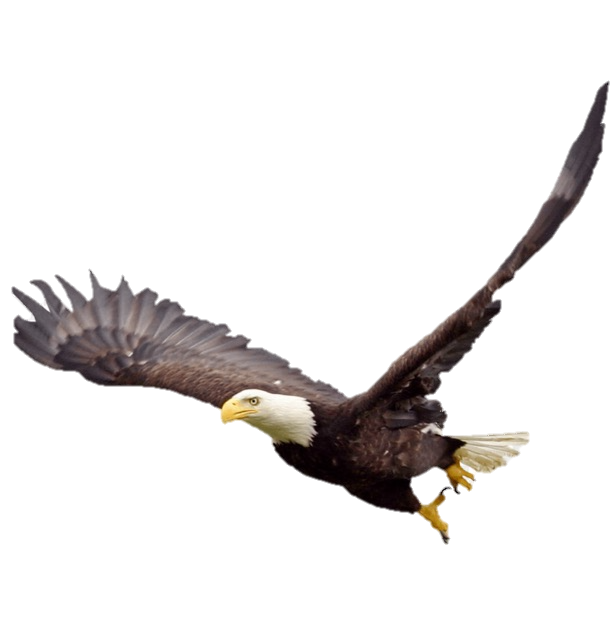 Climate Change Facts
84% of their habitat lost by 2080
73% of their habitat recovered if they move north
Warm springs can put stress on the young
Forests fires are one their largest threats
Monarch Butterfly
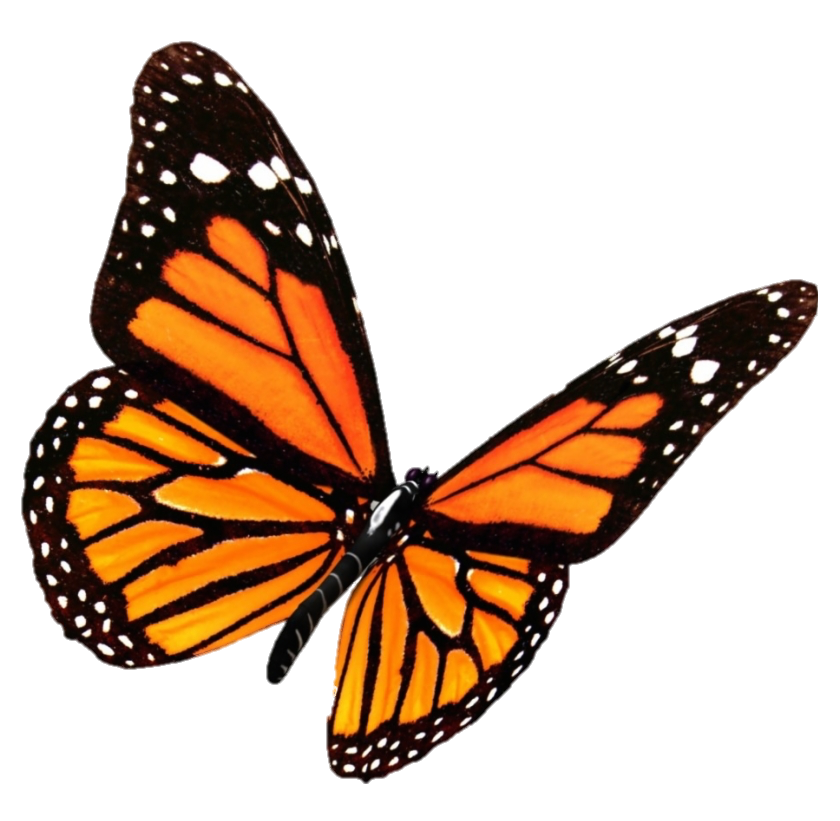 Climate Change Facts
Sensitive to temperature changes
Milkweed are being affected as well – need to migrate North
Warm temperature affecting their migration
Less eggs laid due to rainfall
Extreme weather events South is declining the population
Forest degradation in the North is declining the population
11-57% Chance the Eastern population becomes extinct by 2036
[Speaker Notes: Mexico 2022– 80%
38% reduction in sites down South]
Aster
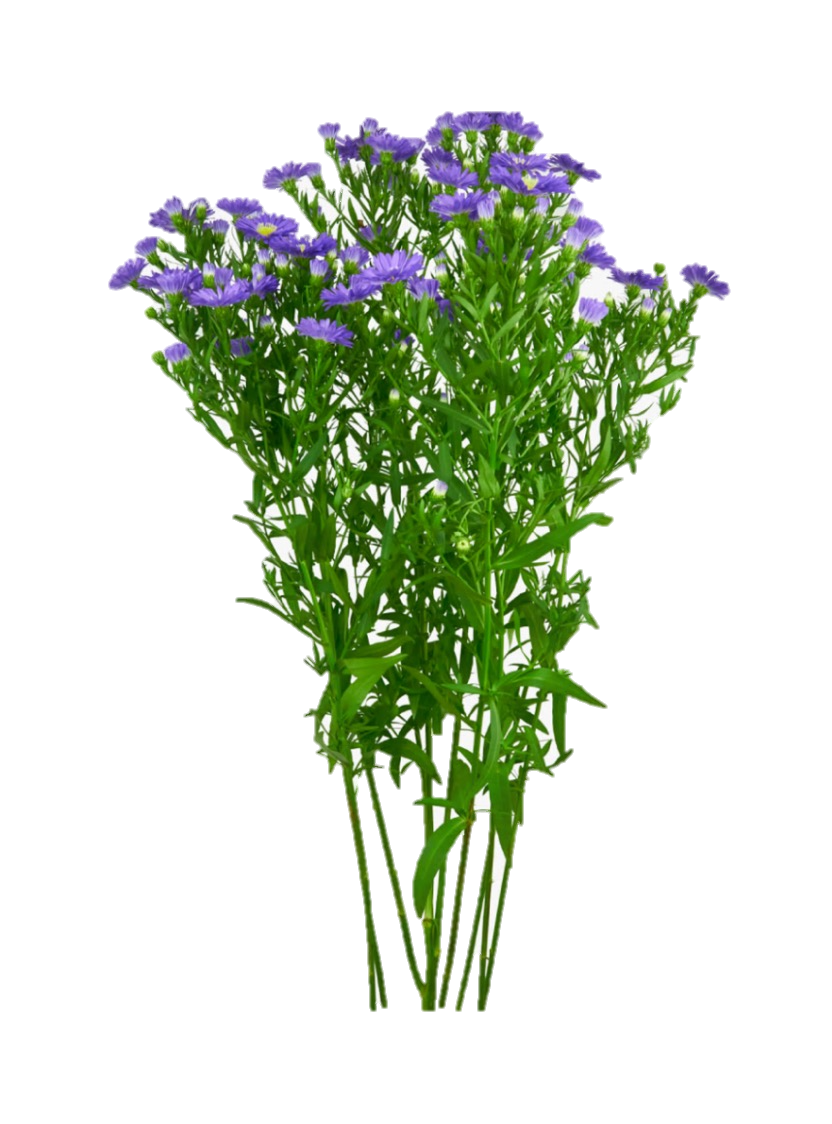 Climate Change Facts
Species at risk
Prefer rich soils
Maine, Quebec, and New Brunswick
Important for Monarch Butterflies
Species Moving North
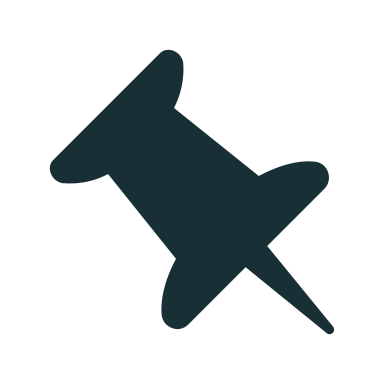 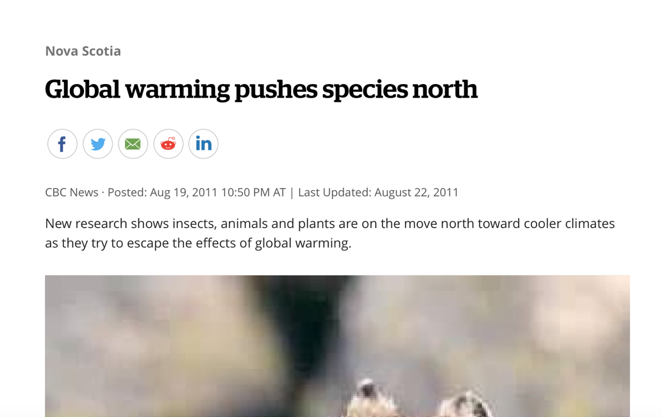 Invasive
2,000 species are moving away from the equator at an average rate of 5 meters per day
Stress on Habitats
Diseases
[Speaker Notes: Diseases caused by introduced fungi and insects, such as Dutch Elm Disease, Beech Bark Disease and Butternut Canker have changed the very composition of our forests.
Glossy Buckthorn, a European shrub, is aggressively spreading in many counties, crowding out native woodland and wetland plant communities.
 Asian beetle Emerald Ash Borer, which will foreseeably spread to our province within a decade and by all indications may effectively eliminate all three of our native ash species.]
NDVI
What is NDVI?
NDVI Map
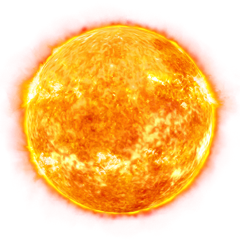 What is NDVI Mapping
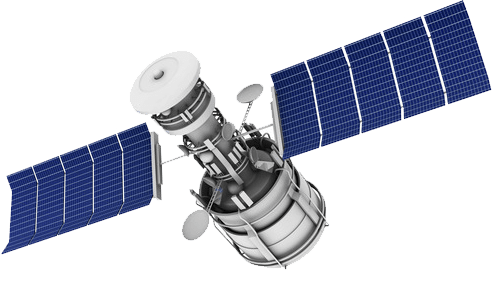 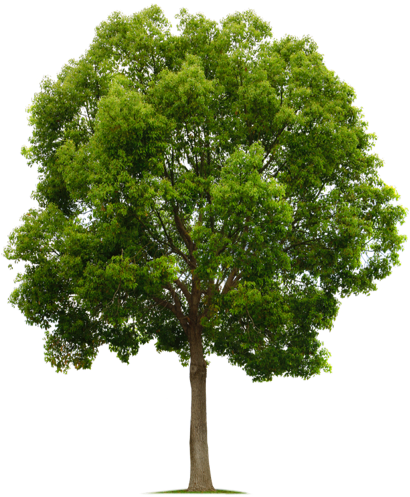 Red Light
Near-Infrared
[Speaker Notes: Healthy – Reflect More Infrared
Unhealthy – Absorb More Red Light]
What is NDVI Mapping
-1 to 0
0.66 to 1
0 to 0.33
0.33 to 0.66
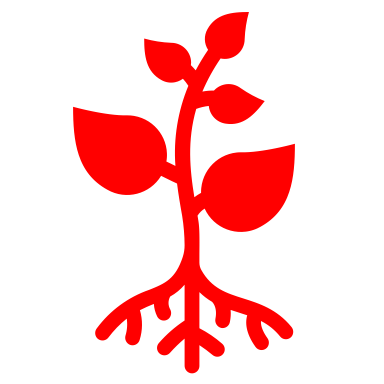 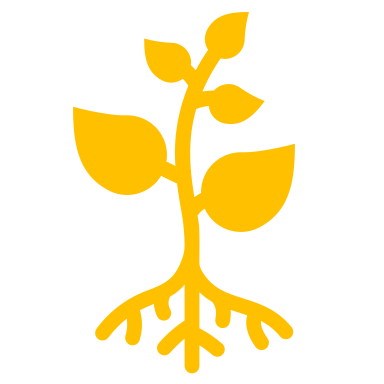 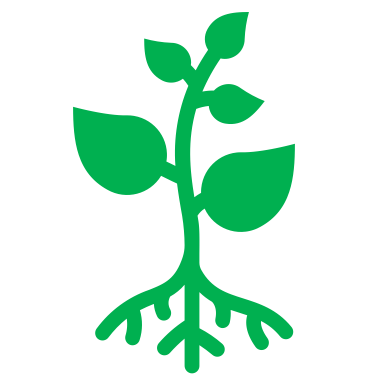 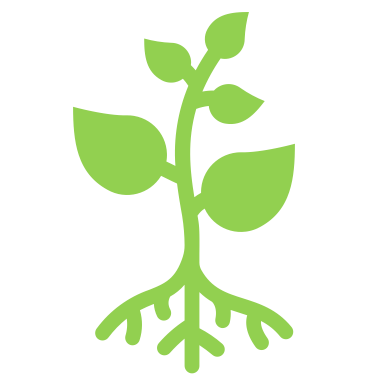 Dead Plant
Unhealthy Plant
Moderately Healthy Plant
Healthy Plant
NDVI Map of Deadman’s Head
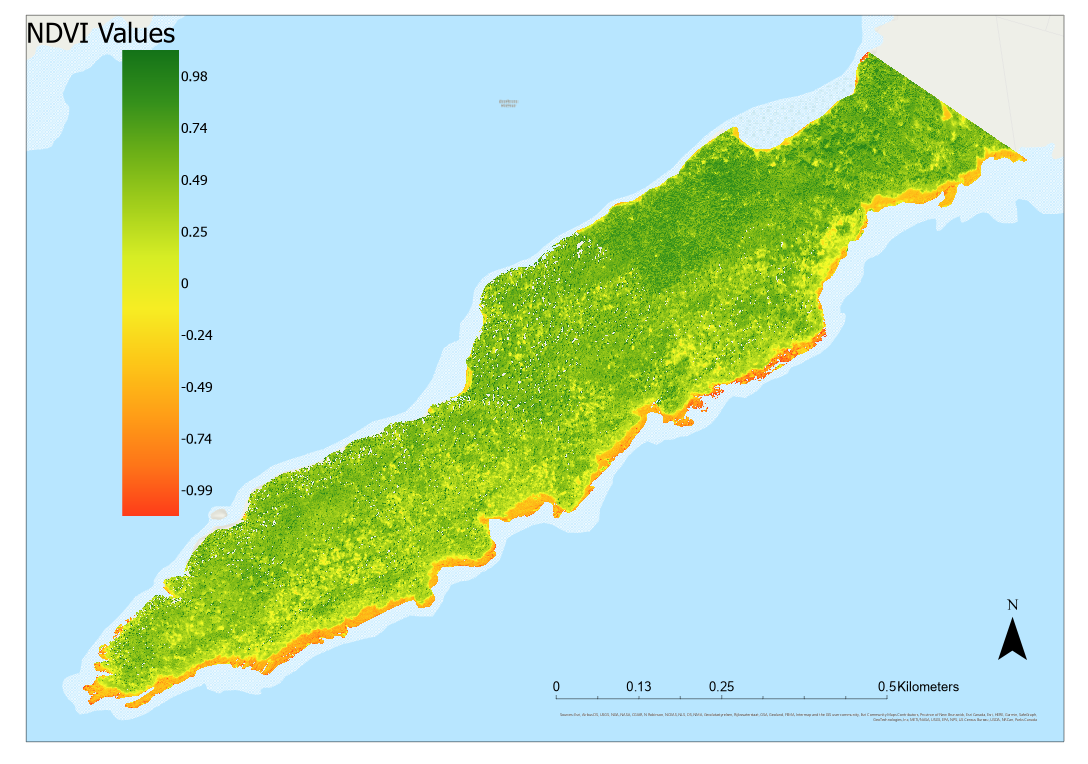 A
B
Results of NDVI Mapping
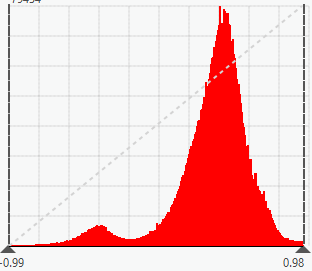 0.33 to 0.66
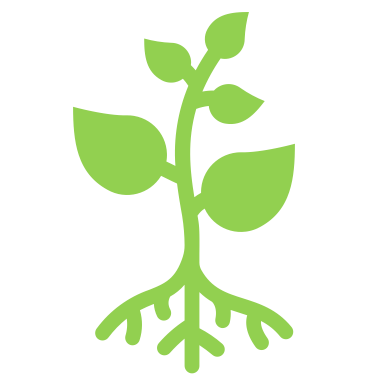 Moderately Healthy Plant
0.46
Climate Models
Climate predictions
LandSET Model
Wetlands
Future plans for the forest
Rising Temperatures
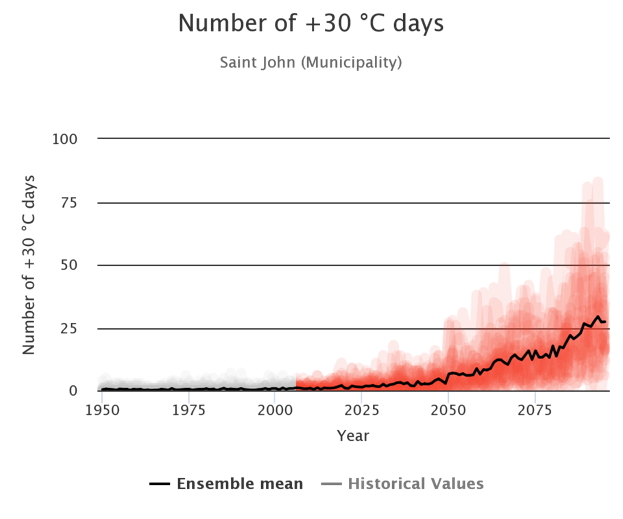 Climateatlas.ca (2022)
[Speaker Notes: Balsam fir and yellow birch to decline, white pine to preserve]
Rising Temperatures
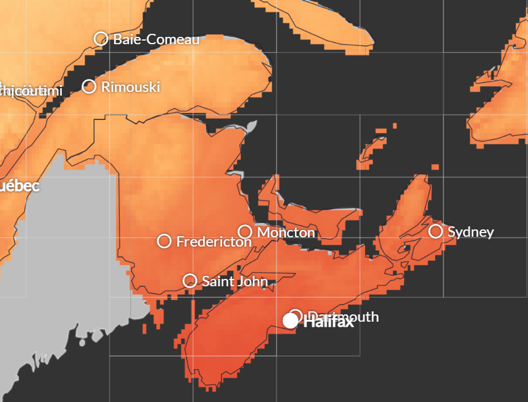 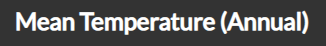 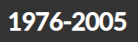 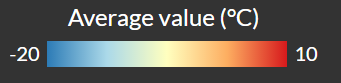 Climateatlas.ca (2022)
[Speaker Notes: Balsam fir and yellow birch to decline, white pine to preserve]
Rising Temperatures
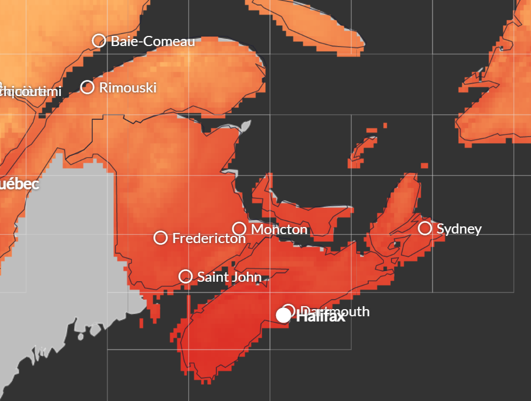 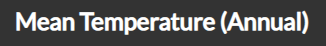 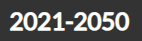 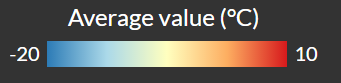 Climateatlas.ca (2022)
[Speaker Notes: Balsam fir and yellow birch to decline, white pine to preserve]
Rising Temperatures
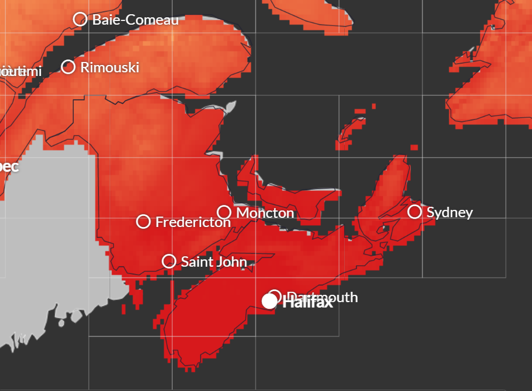 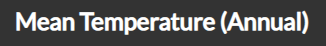 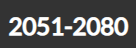 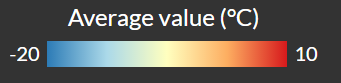 Climateatlas.ca (2022)
[Speaker Notes: Balsam fir and yellow birch to decline, white pine to preserve]
Increased precipitation
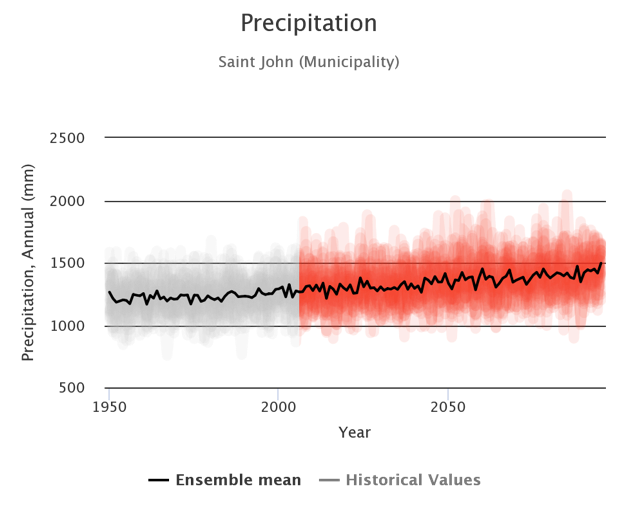 Climateatlas.ca (2022)
Increased precipitation
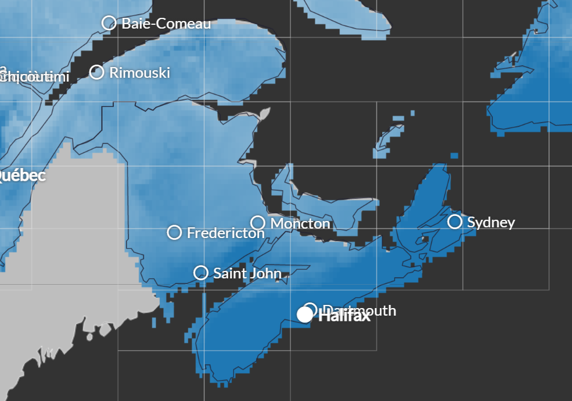 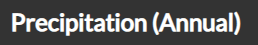 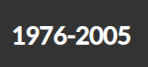 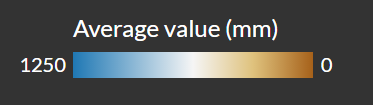 Climateatlas.ca (2022)
Increased precipitation
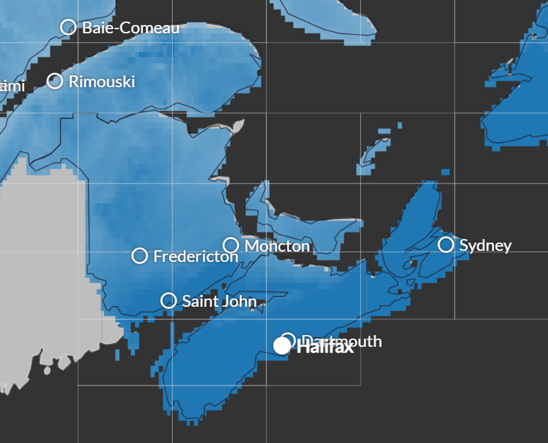 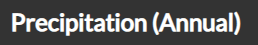 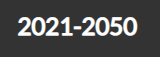 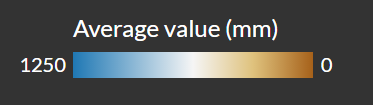 Climateatlas.ca (2022)
Increased precipitation
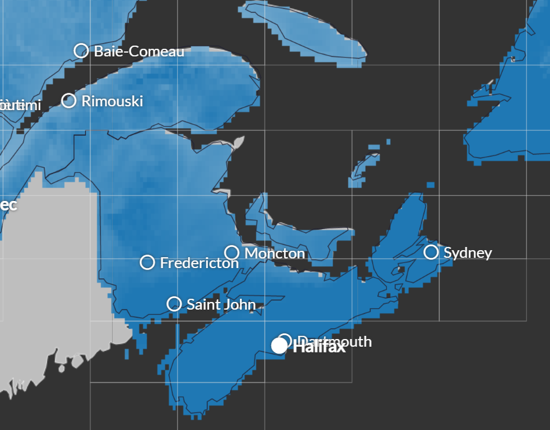 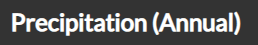 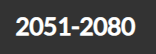 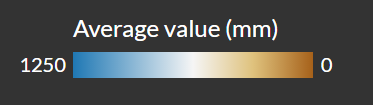 Climateatlas.ca (2022)
LanDSET Model
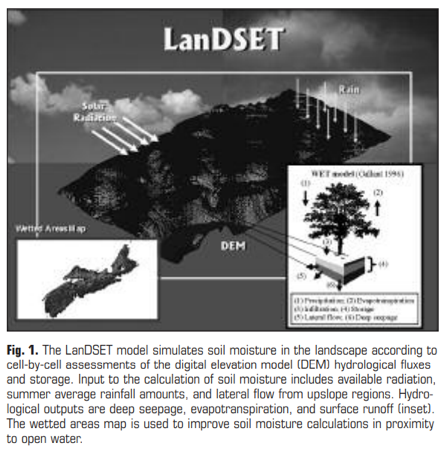 Species specific environmental response: incident solar radiation, growing degree days, soil moisture (Bourque et al., 2000; Bourque and Hassan, 2008).  
Landscape Distribution of Soil moisture, Energy, and Temperature
DEM
Slope
Soil moisture
Temperature/precipitation events
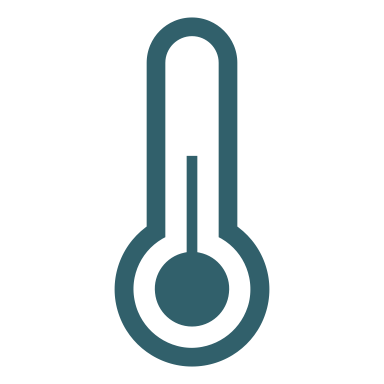 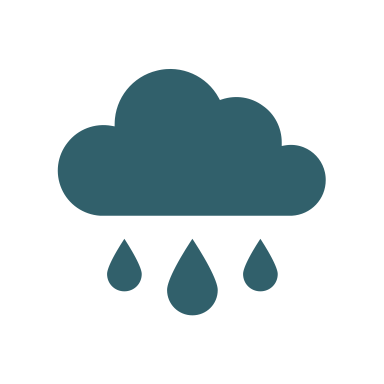 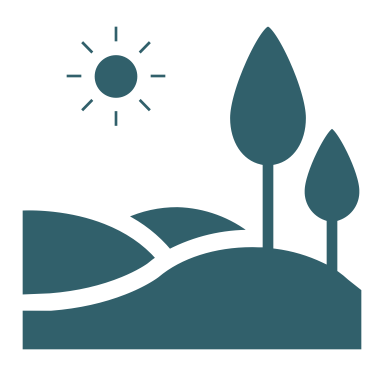 (Bourque and Hassan, 2008).
[Speaker Notes: is a process model that simulates land-surface energy transfer and hydrological processes in complex terrain, generating spatial calculations of incident solar radiation, evapotranspiration, and soil moisture, among other spatial variables. (Bourque and Hassan 2008).]
LanDSET Model
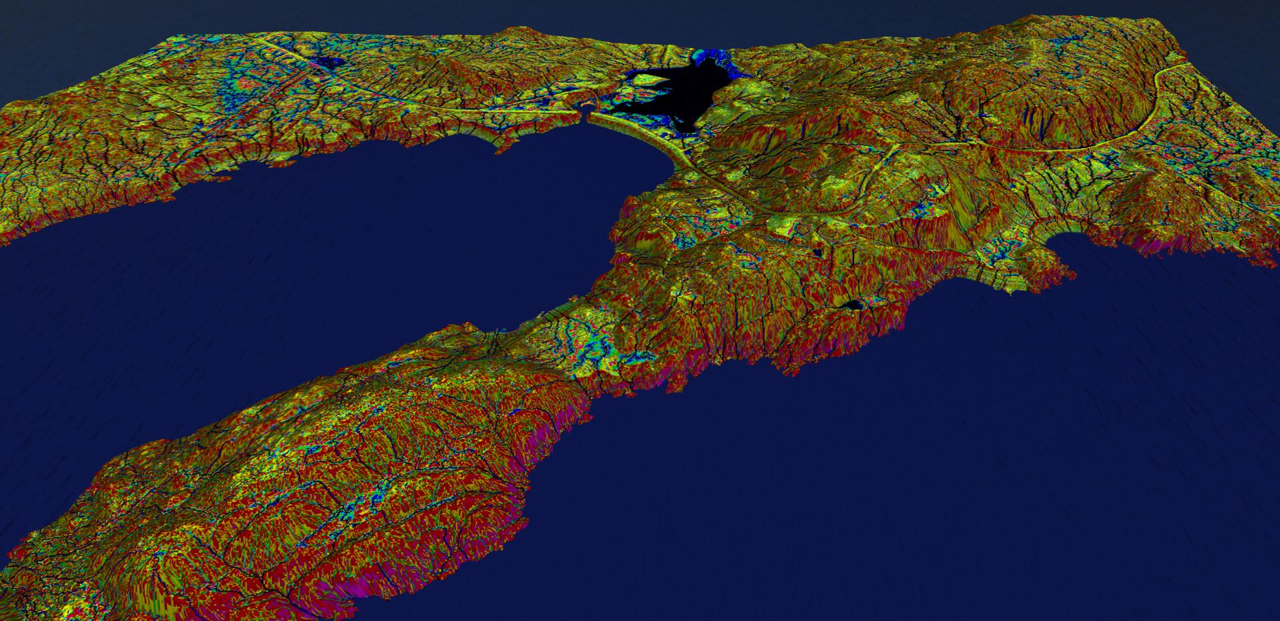 LanDSET Model
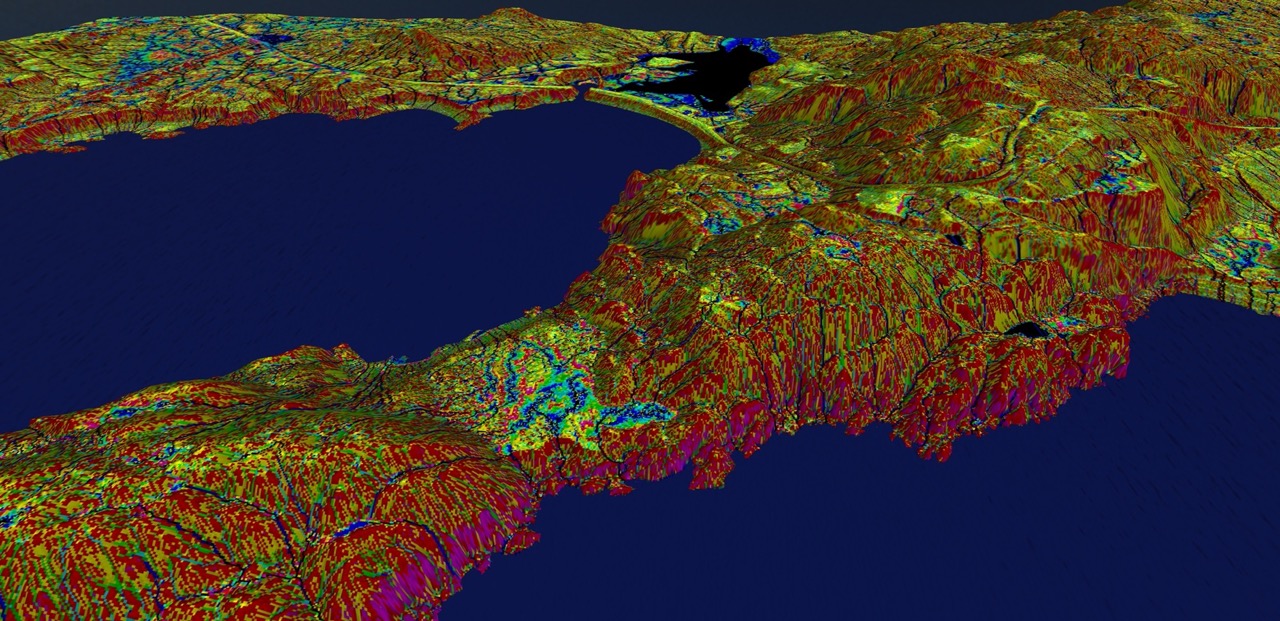 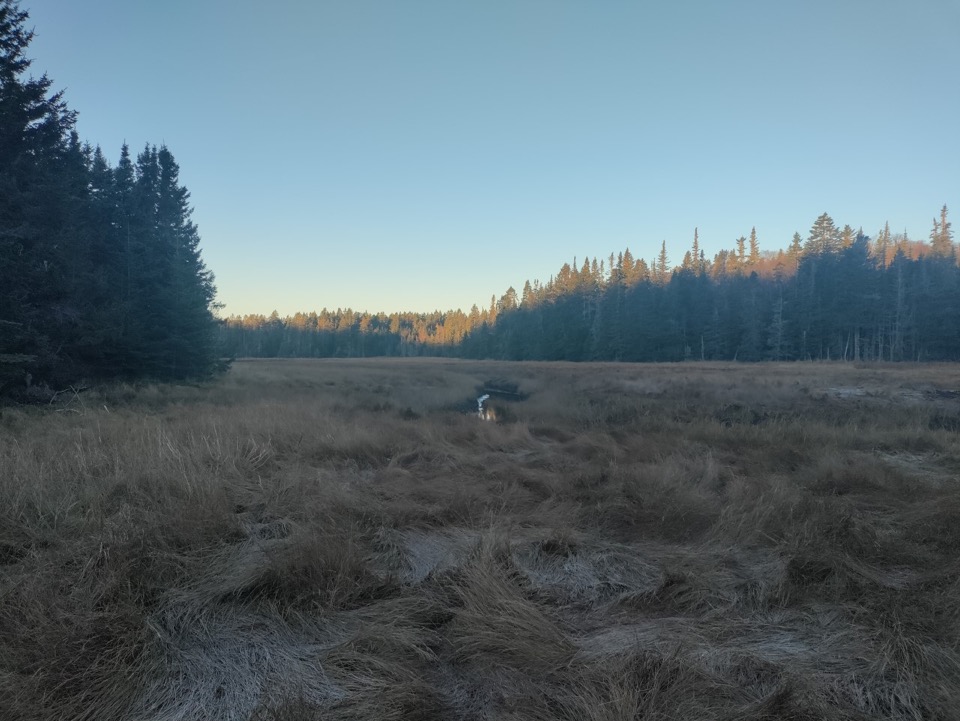 October 2022
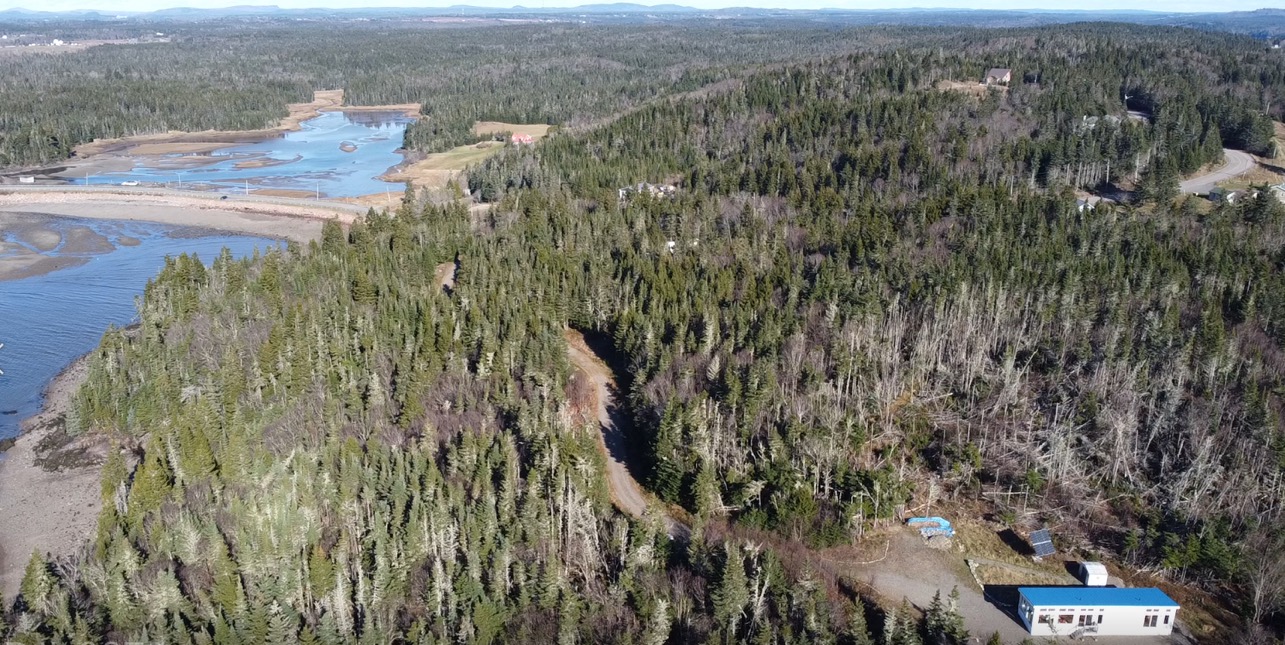 Future plans for the forest
Flooding
Erosion
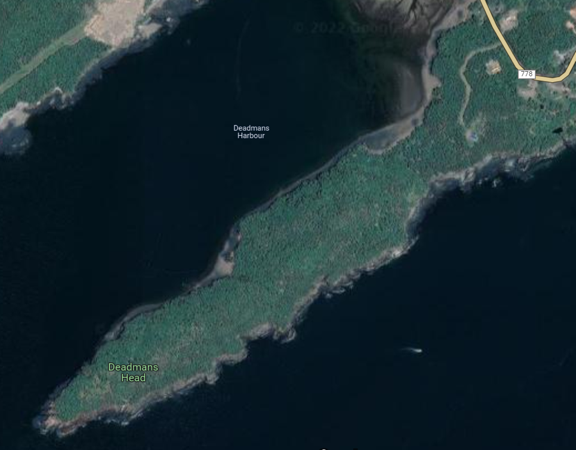 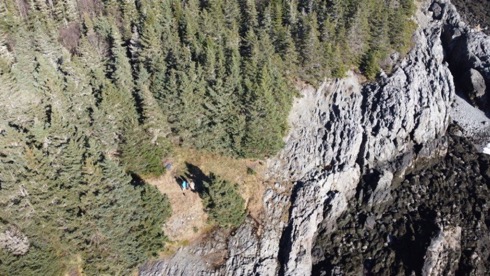 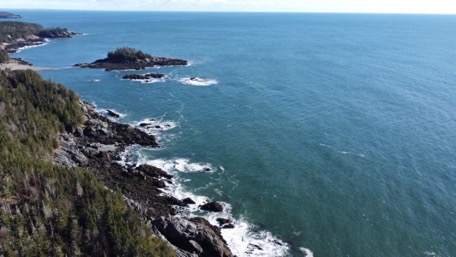 Future plans for the forest
Monitoring after natural stresses like extreme climate or storms
Monitoring forest as climate changes overtime
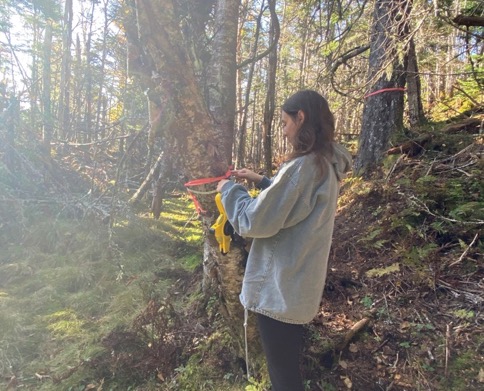 Conclusions
Collected data
Species migrate North
Health of forest
Climate change impacts
Monitoring
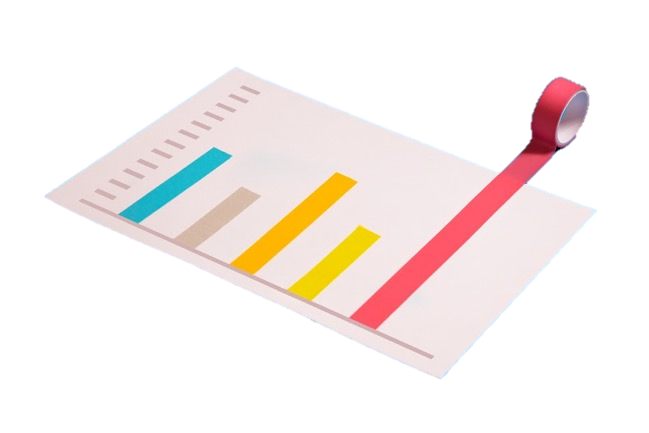 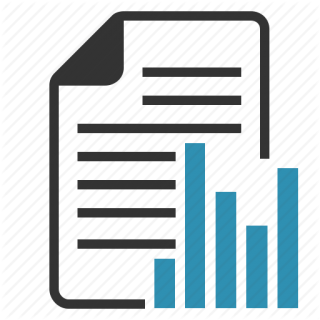 References
Bourque, C. P.-A., Hassan, Q. K. (2008). Projected impacts of climate change on species distribution in the Acadian Forest region of eastern Nova Scotia. The Forestry Chronicle, 84 (4): 553-557.  
Bourque, C.P.-A., F-R. Meng, J.J. Gullison and J. Bridgland. 2000. Biophysical and potential vegetation growth surfaces for a small watershed in northern Cape Breton Island, Nova Scotia, Canada. Can. J. For. Res. 30: 1179–1195. 
Canada’s Plant Hardiness Site. (n.d.). http://planthardiness.gc.ca/index.pl?m=23 
Climate Atlas (2022). Climate Altas of Canada. https://climateatlas.ca/map/canada/plus30_2030_85# 
GISGeography (2022). What is NDVI (Normalized Difference Vegetation Index)? Accessed from: https://gisgeography.com/ndvi-normalized-difference-vegetation-index/
Rojo, J., Oteros, J., Picornell, A., Maya-Manzano, J. M., Damialis, A., Zink, K., Werchan, M., Werchan, B., Smith, M., Menzel, A., Timpf, S., Traidl-Hoffmann, C., Bergmann, K. C., Schmidt-Weber, C. B., & Buters, J. (2021). Effects of future climate change on birch abundance and their pollen load. Global change biology, 27(22), 5934–5949. https://doi.org/10.1111/gcb.15824 
Trimble, S. (2021, September 20). Forest & Plant Canopy Analysis - Tools & Methods. CID Bio-Science. Retrieved November 30, 2022, from https://cid-inc.com/blog/forest-plant-canopy-analysis-tools-methods/ 
UN. (2020). Monarch Butterflies & Climate Change - Convention on the conservation ... Retrieved December 1, 2022, from https://www.cms.int/sites/default/files/publication/fact_sheet_monarch_butterfly_climate_change.pdf 
GNB. (2022, March). Monarch, Danaus plexippus in New Brunswick: Status Report. Department of Natural Resources: Species at Risk Public Registry. Retrieved November 30, 2022, from https://www1.gnb.ca/0078/SpeciesAtRisk/search-e.asp 
Audubon. (2014, September 16). Bald eagle. The Audubon Birds & Climate Change Report. Retrieved November 30, 2022, from https://climate2014.audubon.org/birds/baleag/bald-eagle 
Mazerolle, D. (2019, November 22). Invasive species and climate change. Nature NB. Retrieved November 30, 2022, from https://www.naturenb.ca/2018/07/13/invasive-species-climate-change/ 
GNB. (n.d.). Forest Management Manual - gnb.ca. Government of New Brunswick. Retrieved December 1, 2022, from https://www2.gnb.ca/content/dam/gnb/Departments/nr-rn/pdf/en/Publications/ForestManagementManual.pdf
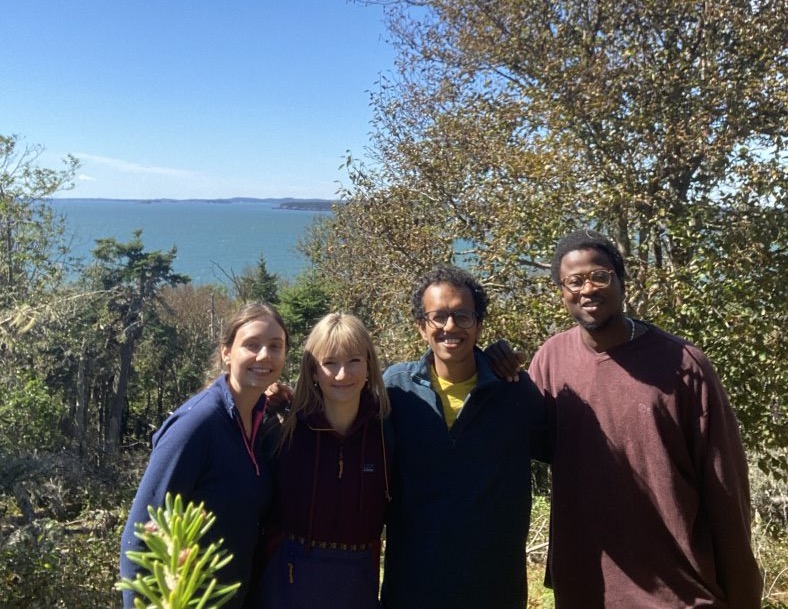 Questions?